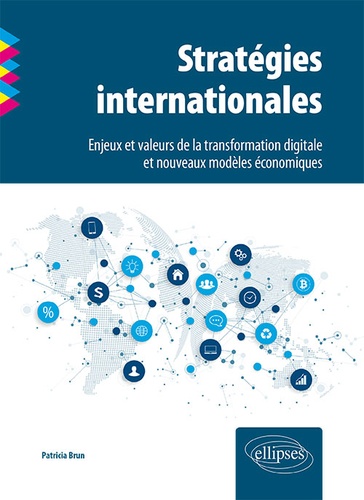 جامعة محمد خيضر بسكرة 
كلية العلوم الاقتصادية والتجارية وعلوم التسيير
قسم علوم التسيير
السنة الأولى ماسترتخصص ريادة الأعمالمقياس الاستراتيجية الدولية
الأستاذة: سلاف رحال
2024/2023
العوامل المؤثرة على تدويل الشركات الصغيرة والمتوسطة:
محتوى المحاضرة
المقاربات النظرية لتدويل المؤسسات الصغيرة والمتوسطة:
مقدمة
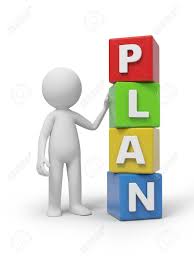 النمو من خلال التدويل في إطار الشبكات
الدور الرئيسي للقادة في التدويل من خلال الشبكات
المزايا التنافسية لتدويل الشركات الصغيرة والمتوسطة
3
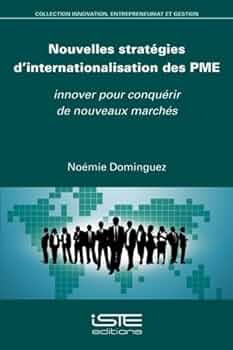 مقدمة
يُعد التوسع الدولي للشركات الصغيرة والمتوسطة (الشركات الصغيرة والمتوسطة) موضوعًا متزايد الاهتمام في مجال إدارة الأعمال. تهدف هذه المحاضرة إلى استكشاف المنظورات النظرية المختلفة والعوامل الرئيسية التي تؤثر في تدويل الشركات الصغيرة والمتوسطة.
سلاف رحال/ مقياس الاستراتيجية الدولية
4
المقاربات النظرية لتدويل المؤسسات الصغيرة والمتوسطة:
نظرية الموارد والقدرات: تركز هذه النظرية على الموارد والقدرات الداخلية للشركات الصغيرة والمتوسطة التي تعزز تدويلها. وتركز على الموارد الفريدة، مثل رأس المال البشري والتكنولوجيا والتحالفات الاستراتيجية، فضلا عن القدرات التنظيمية، مثل التعلم والابتكار والقدرة على التكيف، التي تؤثر على عملية تدويل الشركات الصغيرة والمتوسطة.
نظرية الشبكة والتحالف: تسلط هذه النظرية الضوء على أهمية الشبكات الاجتماعية والتحالفات الاستراتيجية في توسع الشركات الصغيرة والمتوسطة على المستوى الدولي. تستكشف الأبحاث العلاقات بين المؤسسات، والتعاون مع الشركاء الأجانب، والشبكات الأعمال الدولية، والمجموعات الصناعية كعوامل رئيسية تسهل الوصول إلى الأسواق الخارجية بالنسبة للشركات الصغيرة والمتوسطة.
سلاف رحال/ مقياس الاستراتيجية الدولية
[Speaker Notes: www.presentation-powerpoint.com]
5
المقاربات النظرية لتدويل المؤسسات الصغيرة والمتوسطة:
نظرية التعلم والخبرة: تعتبر هذه النظرية أن تدويل الشركات الصغيرة والمتوسطة هو عملية تعلم تدريجي وتراكم للخبرة في الأسواق الخارجية. وتبحث في آليات التعلم، مثل تجربة التصدير المسبقة، واكتساب المعرفة ودورات التعلم، التي تؤثر على قرارات الشركات الصغيرة والمتوسطة وأدائها عند التدويل.
هذه النظريات، تساهم في فهم تدويل نطاق الشركات الصغيرة والمتوسطة عالميًا وتقدم وجهات نظر مختلفة لشرح هذه العملية المعقدة.
سلاف رحال/ مقياس الاستراتيجية الدولية
[Speaker Notes: www.presentation-powerpoint.com]
6
1) خصائص الشركة: وهي الخصائص المحددة للشركات الصغيرة والمتوسطة التي تؤثر على ميلها إلى التدويل. تشمل هذه العوامل الداخلية القدرات التنظيمية والابتكار والتعلم والموارد المتاحة للشركة. توفر هذه العوامل الأساسية القاعدة اللازمة للتوسع الدولي وتعزز قدرة الشركة على الدخول إلى الأسواق الخارجية والاستفادة من الفرص العالمية.

2) البيئة الخارجية: تلعب الظروف الاقتصادية والسياسية والقانونية والثقافية للبلد الأصلي والأسواق الخارجية دورًا حاسمًا في تدويل الشركات الصغيرة والمتوسطة. يستكشف العنصر العوامل الخارجية مثل الحواجز التجارية، وتوافر الموارد، والمنافسة، والمعايير الثقافية واللوائح الدولية على عملية تدويل الشركات الصغيرة والمتوسطة.
العوامل المؤثرة على تدويل الشركات الصغيرة والمتوسطة:
سلاف رحال/ مقياس الاستراتيجية الدولية
[Speaker Notes: www.presentation-powerpoint.com]
7
3) استراتيجيات التدويل: يتم أيضًا فحص الخيارات الإستراتيجية للشركات الصغيرة والمتوسطة فيما يتعلق بدخول الأسواق الأجنبية. وتحلل  بعض الدراسات أنماط الدخول مثل التصدير غير المباشر، والتصدير المباشر، والمشاريع المشتركة، والشراكات، والاستثمار الأجنبي المباشر، فضلا عن العوامل التي تؤثر على هذه القرارات.
العوامل المؤثرة على تدويل الشركات الصغيرة والمتوسطة:
سلاف رحال/ مقياس الاستراتيجية الدولية
[Speaker Notes: www.presentation-powerpoint.com]
8
ما هي الخصائص التنافسية؟
سلاف رحال/ مقياس الاستراتيجية الدولية
9
الخصائص التنافسية
يتم حساب شدة ردود فعل المنافسين المحتملين من خلال جاذبية الأسواق الوطنية وذلك وفق ثلاثة معايير: 
 جاذبية السوق للداخلين الجدد: كلما زاد عدد الداخلين، كلما اشتدت المنافسة، خاصة إذا لم يكن السوق محميًا بحواجز الدخول
  جاذبية السوق للمدافعين: سيكون المدافع أكثر استجابة إذا كانت الأسواق مهمة بالنسبة له وكان لديه القدرات الإدارية لتنسيق استجابته.
قوة المدافع: تتأثر هذه القوة عادة بالعلاقات مع الجهات الفاعلة المحلية القوية الأخرى مثل تجار التجزئة أو الحكومة
سلاف رحال/ مقياس الاستراتيجية الدولية
[Speaker Notes: www.presentation-powerpoint.com]
النمو من خلال التدويل في إطار الشبكات
10
في استراتيجية التطوير في الأسواق الأجنبية، "تقوم الشركة بالاستثمار في عناصر غير ملموسة (معلومات، علاقات عقدية، علاقات شراكة، إلخ.) من نوع جديد بالنسبة لها، لأنها تشمل شركاء أجانب... إن إقامة علاقات مالية وتكنولوجية وسوقية مع الجهات الأخرى في الشبكة يسمح للشركات بتوسيع اتصالاتها وتوسيع أنشطتها تدريجيًا خارج أراضيها الوطنية لتصبح دولية.
 في هذا النهج الشبكي، فإن التدويل يتطور عبر ثلاث مراحل: 
التمديد (أي تشكيل الشبكة في الخارج من خلال عناصر غير ملموسة بشكل أساسي ذات طابع علائقي ومعلوماتي)،
 والاختراق (تحديد الموقع والتزام الموارد داخل الشبكة)،
 والتكامل (إدارة العلاقات في عدة شبكات دولية).
تعتمد هذه الرغبة في التوسع الشبكي في الخارج بشكل رئيسي على رغبة ورؤية المدير أو المديرين التنفيذيين للشركة الصغيرة والمتوسطة.
سلاف رحال/ مقياس الاستراتيجية الدولية
[Speaker Notes: www.presentation-powerpoint.com]
الدور الرئيسي للقادة في التدويل من خلال الشبكات
11
إذا كان ”المقاولون الناجحين يجب أن يعرفوا كيفية البحث عن الموارد المالية والبشرية والحصول عليها حتى في سياق الأسواق الجديدة وقيود الموارد والحالة الغامضة الكبيرة" 
فإن المقاولون الناجحين في المجال العالمي هم أولئك الذين استطاعوا الاعتماد على شبكاتهم للاستفادة من آثار الخارجيات الإيجابية. إذا كان يجب على المقاول أن يكون في نفس الوقت كائنًا فرديًا وجماعيًا وأن التواصل المؤسسي يشكل تمرينًا لا غنى عنه في استراتيجية التطوير، متداخلة بشبكات الأعمال والشبكات المؤسسية والشبكات المعلوماتية فإن الاندماج والتفعيل للشبكات يشكلان محفزًا قويًا لاستراتيجيات التدويل لأن "نجاح المقاول العالمي، بعيدًا عن أن يكون فعلًا فرديًا، يعتمد بشكل كبير على جودة الشبكات التي يندرج فيها المشروع.
سلاف رحال/ مقياس الاستراتيجية الدولية
[Speaker Notes: www.presentation-powerpoint.com]
الدور الرئيسي للقادة في التدويل من خلال الشبكات
12
تعتبر القدرة على إنشاء وتنشيط شبكات الأعمال واحدة من التسع مهارات  في التدويل من خلال الشبكات. يمكن أن تساعد القادة في تعزيز التدويل لشركاتهم من خلال الخطوات التالية:

بناء شبكات قوية: يجب على القادة بناء شبكات اجتماعية ومهنية قوية داخل صناعتهم وعبر الحدود الجغرافية. يمكن القيام بذلك من خلال حضور المؤتمرات العلمية والمؤتمرات الصناعية والمشاركة في الجمعيات والمنظمات المهنية. يمكن أيضًا استخدام وسائل التواصل الاجتماعي والمنصات الرقمية للتواصل وبناء العلاقات.

الاستفادة من الشبكات الموجودة: يجب على القادة الاستفادة من الشبكات الموجودة لديهم، بما في ذلك الشركاء التجاريين والعملاء والموردين. يمكن أن تساعد العلاقات القائمة على الثقة والتعاون في التدويل من خلال النصح والتعاون في فتح أسواق جديدة وتوصية المنتجات والخدمات.
سلاف رحال/ مقياس الاستراتيجية الدولية
[Speaker Notes: www.presentation-powerpoint.com]
الدور الرئيسي للقادة في التدويل من خلال الشبكات
13
البحث عن فرص جديدة: يجب على القادة أن يكونوا نشطين في البحث عن فرص جديدة للتدويل. يمكن أن تشمل هذه الفرص التوسع في الأسواق الجديدة، وتكوين شراكات استراتيجية مع شركات أخرى، واستكشاف فرص الاستحواذ والاندماج.

الاستثمار في التعلم والتطوير: يجب على القادة الاستثمار في تطوير مهاراتهم ومعرفتهم بالأسواق العالمية. يمكن أن تشمل هذه الاستثمارات التعلم من خلال الدورات التدريبية والبرامج التعليمية المتاحة، وتوظيف خبراء واستشاريين لتقديم المشورة والتوجيه في الاستراتيجية العالمية.

التواصل والتفاعل مع الثقافات المختلفة: يجب على القادة أن يكونوا قادرين على التواصل والتفاعل مع الثقافات المختلفة. يمكن أن تساعد فهم القيم والعادات والتقاليد المختلفة في بناء علاقات قوية وفعالة مع الشركاء الدوليين والعملاء.
سلاف رحال/ مقياس الاستراتيجية الدولية
[Speaker Notes: www.presentation-powerpoint.com]
أظهر استطلاع أجراه بنك HSBC في عام 2013 أن أكثر الشكاوى التي طرحها قادة الشركات الصغيرة والمتوسطة الفرنسية حول التدويل هي: خوف من المخاطر، نقص المعلومات، والتوتر من المجهول. 54٪ من المقاولين يرغبون في المزيد من المعلومات حول العملاء المحتملين، و 42٪ حول المنافسين، و 35٪ حول المعلومات الاقتصادية والتنظيمية. كما كشف تقرير HSBC، عن تراجع ملموس في ثقة الشركات الصغيرة والمتوسطة تجاه قدرتها على التدويل.

تلعب الثقة دورًا ليس فقط في النية للنمو بالنسبة للمقاول، ولكن أيضًا في الالتزام بالنية. الثقة والالتزام يسهلان استغلال الموارد من منظور النمو. تحدث الثقة تأثير رافعة على الموارد غير الملموسة التي تضاعف الجهود والكفاءة في استخدام الموارد المادية. علاوة على ذلك، إذا كان المعنيون في هذه الشركات (العملاء والموردين والشركاء الماليين، إلخ) مستعدين للثقة في القادة والارتباط بجانبهم خلال فترات النمو القوي، فإنهم يتوقعون بالمقابل الالتزام القوي والمستدام في النمو.
14
نمو الشركات الصغيرة والمتوسطة على الصعيد الدولي: دور الثقة ...
سلاف رحال/ مقياس الاستراتيجية الدولية
[Speaker Notes: www.presentation-powerpoint.com]
15
الوصول إلى أسواق جديدة: يتيح التدويل للشركات الصغيرة والمتوسطة الوصول إلى أسواق جديدة وتوسيع قاعدة عملائها المحتملة. يوفر هذا لهم فرصًا جديدة للنمو والمبيعات، مما يمكن أن يزيد من إيراداتهم وربحيتهم.

تنويع المخاطر: من خلال التدويل، يمكن للشركات الصغيرة والمتوسطة تقليل اعتمادها على سوق واحد فقط. يحمي ذلك الشركات من التقلبات الاقتصادية والمخاطر الخاصة بسوق محدد. إذا كانت الاقتصاد الوطني في وضع صعب، يمكن للشركة الاعتماد دائمًا على الإيرادات التي تولدها الأسواق الدولية الأخرى.
المزايا التنافسية لتدويل الشركات الصغيرة والمتوسطة
سلاف رحال/ مقياس الاستراتيجية الدولية
[Speaker Notes: www.presentation-powerpoint.com]
16
التفوق التنافسي: يتيح التدويل للشركات الصغيرة والمتوسطة التميز عن منافسيها في الأسواق الدولية. يمكنها تقديم منتجات أو خدمات فريدة، والاستفادة من صورة علامة تجارية دولية واستغلال المزايا التكنولوجية أو التكاليف. يمكن أن يعزز الوصول إلى تقنيات وموارد ومهارات جديدة التفوق التنافسي لديهم أيضًا.

تحسين الابتكار: يعزز التدويل الابتكار داخل الشركات الصغيرة والمتوسطة. عندما تواجه الشركات أسواقًا جديدة ومتطلبات مختلفة، فإنها تُحفِّز على تعديل منتجاتها وعملياتها واستراتيجياتها لتلبية احتياجات العملاء الدوليين. يحفز ذلك الإبداع والابتكار داخل الشركة.
المزايا التنافسية لتدويل الشركات الصغيرة والمتوسطة
سلاف رحال/ مقياس الاستراتيجية الدولية
[Speaker Notes: www.presentation-powerpoint.com]
17
الوصول إلى موارد وشراكات استراتيجية: يوفر التدويل للشركات الصغيرة والمتوسطة فرصة التعاون مع شركاء تجاريين دوليين. يمنحهم ذلك الوصول إلى موارد مثل المعرفة المحلية وشبكات التوزيع والتقنيات المتقدمة والمهارات الخاصة. يمكن أن تعزز الشراكات الاستراتيجية موقع الشركات الصغيرة والمتوسطة التنافسي على الأسواق الدولية.
 
التعلم التنظيمي: يتيح التدويل للشركات الصغيرة والمتوسطة اكتساب خبرة وخبرة قيمة في إدارة الأنشطة الدولية. تتعلم كيفية التكيف مع بيئات تجارية مختلفة، وفهم التنظيمات الدولية، والتنقل في ثقافات الأعمال المتنوعة، مما يعزز قدرتها على التكيف والابتكار.
المزايا التنافسية لتدويل الشركات الصغيرة والمتوسطة
سلاف رحال/ مقياس الاستراتيجية الدولية
[Speaker Notes: www.presentation-powerpoint.com]
18
بالإضافة إلى المزايا المذكورة سابقًا، تقدم عملية التدويل مزايا أخرى للشركات الصغيرة والمتوسطة:

 الوصول إلى المواهب والكفاءات العالمية: يتيح التدويل للشركات الصغيرة والمتوسطة الوصول إلى مجموعة أوسع من المواهب والكفاءات على المستوى العالمي. يمكنها توظيف موظفين مؤهلين والاستفادة من الخبرة المحلية في الأسواق الأجنبية التي تعمل فيها. وهذا يعزز الابتكار ويحسن قدرتها على مواجهة التحديات الخاصة بكل سوق.
تخفيض تكاليف الإنتاج: من خلال التدويل، يمكن للشركات الصغيرة والمتوسطة الاستفادة من تكاليف إنتاج منخفضة في بعض البلدان. قد يعود ذلك إلى مزايا اقتصادية مثل تكاليف العمالة المنخفضة، والتنظيمات الأقل صرامة، أو التحفيزات الضريبية. يمكن أن يزيد تخفيض تكاليف الإنتاج من هامش الربحية والقدرة التنافسية على الأسواق العالمية.
الوصول إلى التمويل الدولي: يوفر التدويل للشركات الصغيرة والمتوسطة فرص الوصول إلى التمويل الدولي، مثل القروض التجارية والاستثمارات الأجنبية المباشرة أو برامج الدعم الحكومي. يمكن أن تساعد هذه المصادر الإضافية للتمويل الشركات الصغيرة والمتوسطة في تمويل توسعها الدولي والاستثمار في البحث والتطوير، وتعزيز قدرتها التنافسية.
المزايا التنافسية لتدويل الشركات الصغيرة والمتوسطة
سلاف رحال/ مقياس الاستراتيجية الدولية
[Speaker Notes: www.presentation-powerpoint.com]
19
العلامة التجارية العالمية: من خلال توسيع نشاطها في الخارج، يمكن للشركات الصغيرة والمتوسطة تطوير علامة تجارية عالمية. يعزز ذلك مصداقيتها وسمعتها على الصعيدين الوطني والدولي. يمكن أن تجذب العلامة التجارية الراسخة والمعترف بها على المستوى العالمي عملاء جددًا وتعزيز الولاء للعملاء الحاليين وتسهيل الدخول إلى أسواق جديدة.

الوصول إلى التكنولوجيا المتقدمة: يتيح التدويل للشركات الصغيرة والمتوسطة الوصول إلى التكنولوجيا المتقدمة والمبتكرة المتاحة في دول أخرى. يممكن أن تستفيد من شراكات تكنولوجية، ونقل التكنولوجيا، أو التحالفات الاستراتيجية مع شركات أجنبية. يمكن أن تحسن اعتماد التكنولوجيا الجديدة كفاءتها التشغيلية وإنتاجيتها وقدرتها على الابتكار.

التأثير السياسي والمعياري: عن طريق التشغيل على المستوى الدولي، يمكن للشركات الصغيرة والمتوسطة أن تؤثر في السياسات والمعايير الدولية. يمكنها المشاركة في المنتديات والجمعيات ومجموعات العمل الدولية، مما يتيح لها المساهمة في صياغة سياسات تجارية مواتية ومعايير تنظيمية مناسبة لمصالحها.
المزايا التنافسية لتدويل الشركات الصغيرة والمتوسطة
سلاف رحال/ مقياس الاستراتيجية الدولية
[Speaker Notes: www.presentation-powerpoint.com]
Contact Info
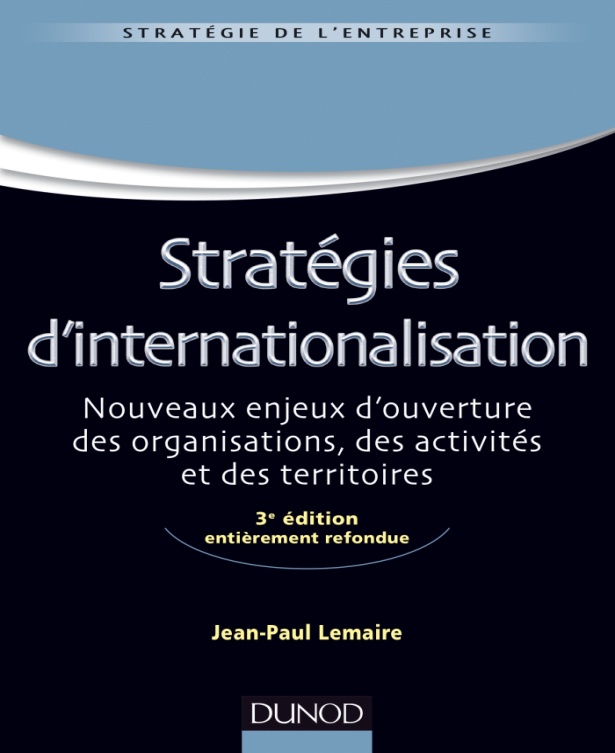 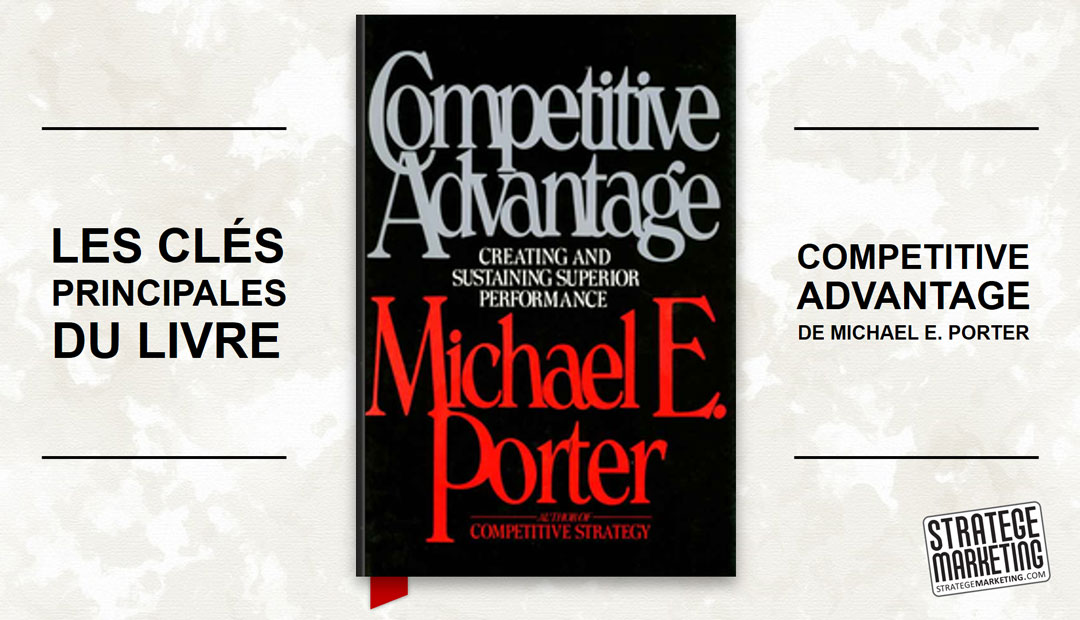 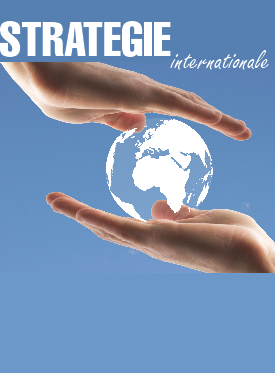 soulef.rahal
Email
Phone
0776457125
soulef.rahal
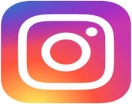 soulef.rahal@univ-biskra.dz
سلاف رحال/ مقياس الاستراتيجية الدولية
[Speaker Notes: http://www.dreamstale.com/freebie-74-thin-social-media-icons/]
21
من البلد الأم     Home-Country Nationals
تفضل الكثير من الشركات الدولية أن يتولى الوظائف الرئيسية في الوحدات التابعة لها في الخارج مديرون وتقنيون وخبراء ينتمون إلى البلد الأصلي لهذه الشركات. ولهذا الأمر ميزات كثيرة منها :
 كون هؤلاء العاملين الوافدين من البلد الأم خبراء في ا لمجال الذي يعملون به ويعلمون جيداً كيف يسير العمل في البلد الأم فهم ينقلون هذه المعرفة إلى العاملين في الخارج.
 يتعلمون من الخارج أشياء كثيرة كثقافة الناس في البلد الأجنبي، وكيفية عمل الأسواق العالمية ، وطبيعة المستهلكين وكيفية تقبلهم لمنتجات الشركة.
 يكتسبون المعرفة والمهارات المتوافرة في البلد الأجنبي المضيف ويقدمونها للبلد الأم.
ضمان ولاء هؤلاء العاملين خصوصاً في حالة الأزمات بين الشركة الدولية والبلد المضيف أو بين البلد الأم والبلد المضيف.
مصادر الحصول إلى الموارد البشرية:
سلاف رحال/ مقياس الاستراتيجية الدولية
[Speaker Notes: www.presentation-powerpoint.com]